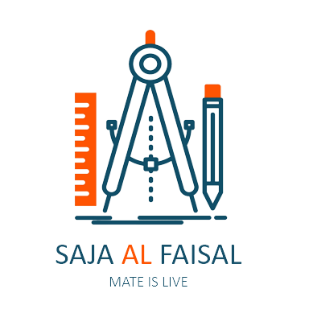 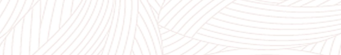 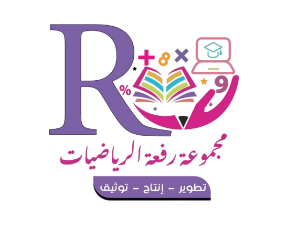 اثبات توازي مستقيمين
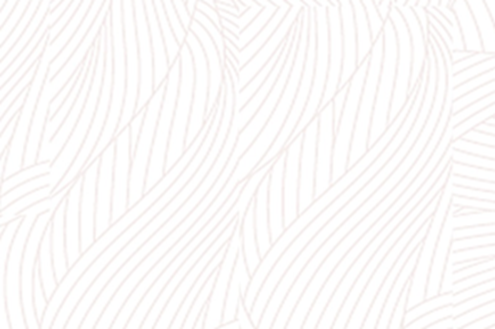 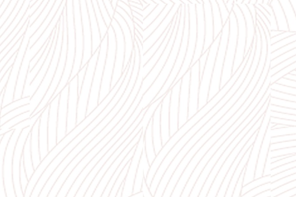 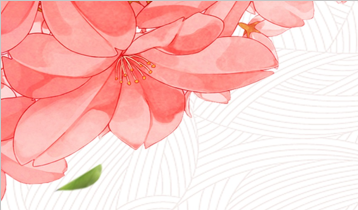 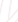 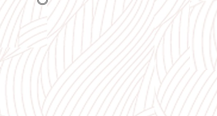 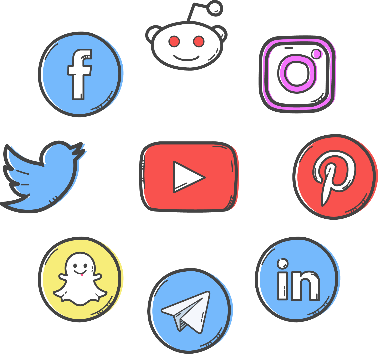 t.me/lunaaaxr633
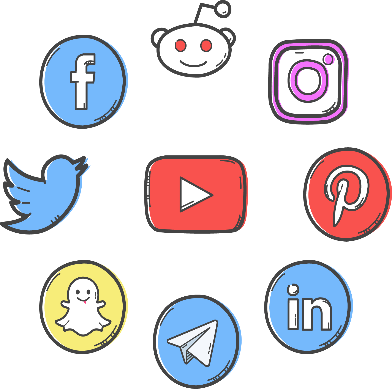 @luna_xr36
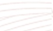 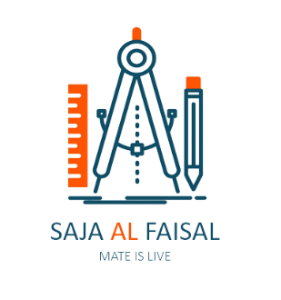 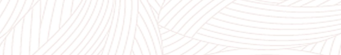 سؤال قدرات
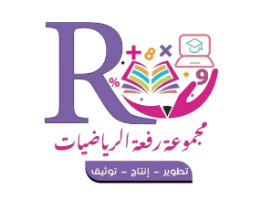 خالد واحمد مجموع رواتبهم 9000 ريال، اذا خالد راتبه مثليّ راتب احمد فكم راتب خالد؟
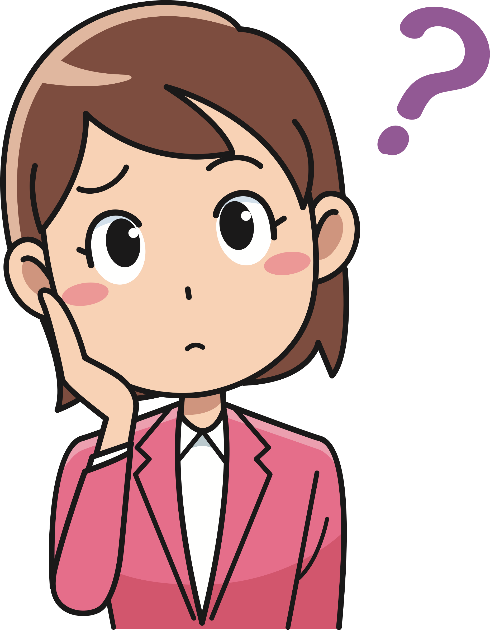 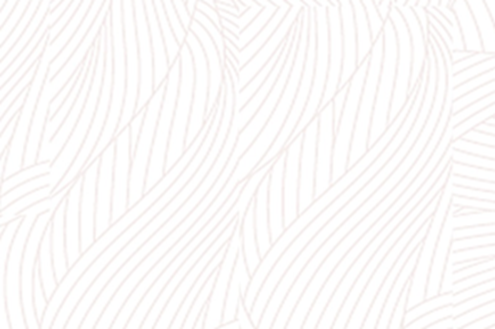 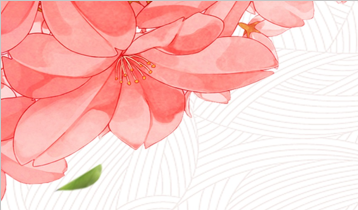 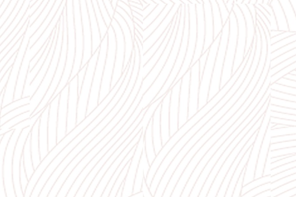 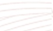 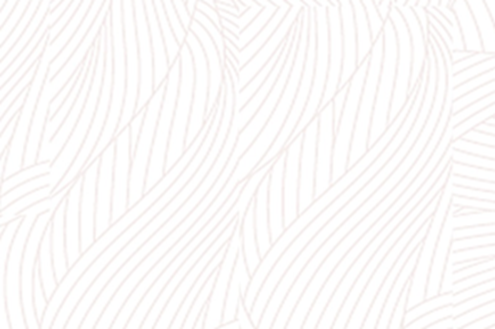 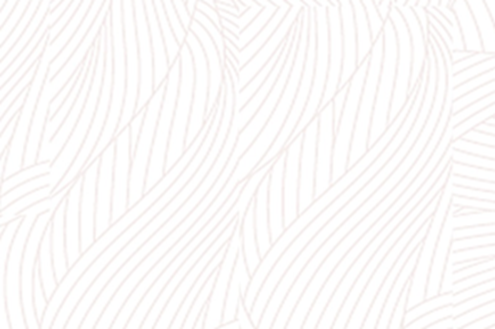 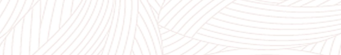 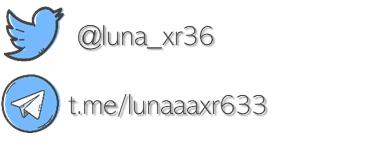 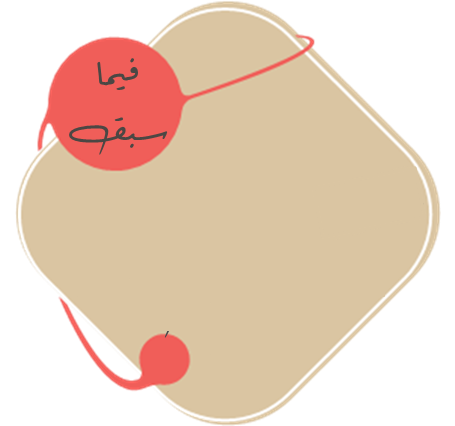 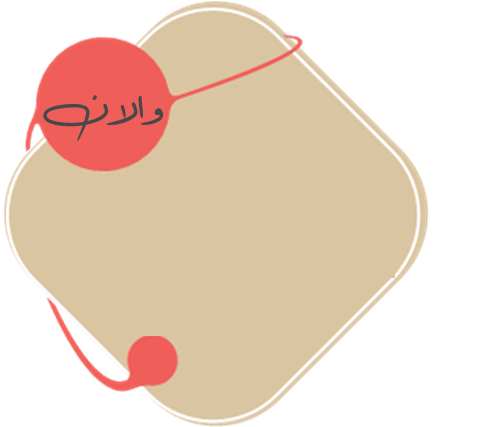 درستُ استعمال خصائص المستقيمات المتوازية لتحديد الزوايا المتطابقة
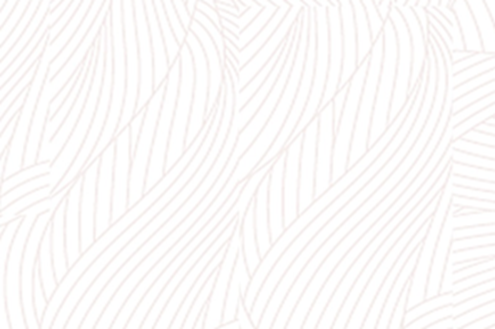 أميز المستقيمات المتوازية بناءً على علاقات بين أزواج من الزوايا الناتجة عن
 مستقيم قاطع أبرهن توازي مستقيمين باستعمال العلاقات بين أزواج الزوايا
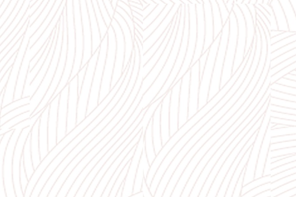 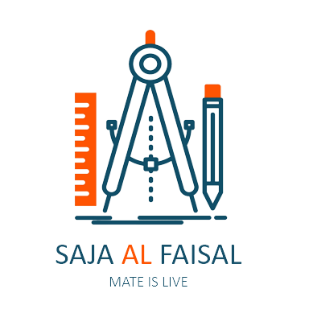 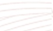 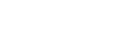 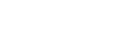 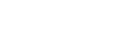 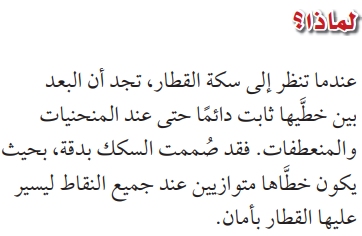 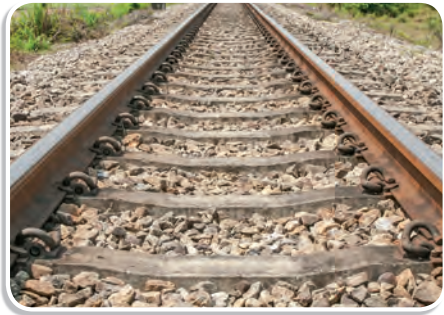 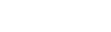 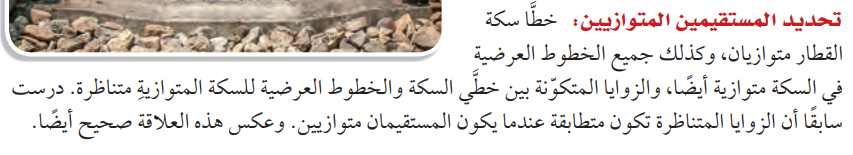 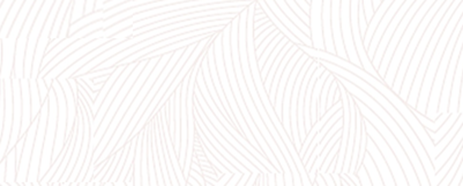 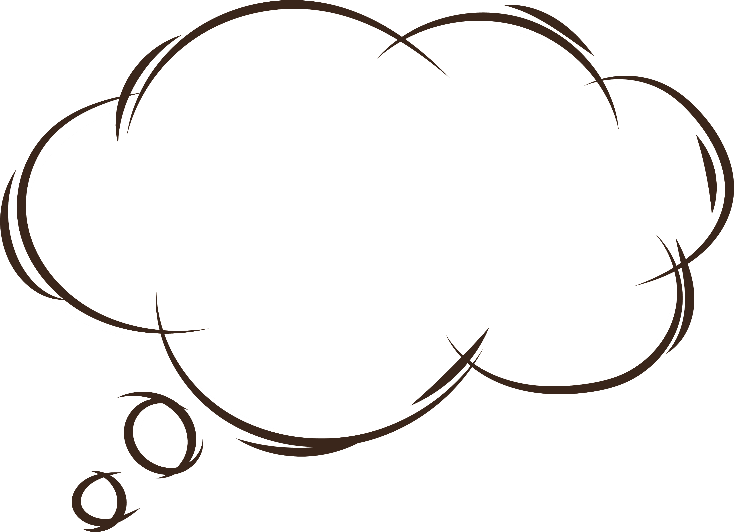 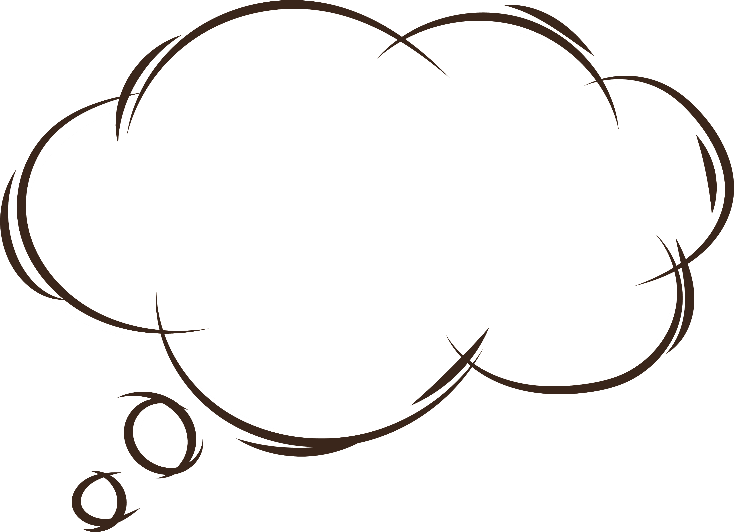 ما العلاقة بين الزاويتين المتحالفتين
المتكونتين في خطي السكة وخط عرضي
السكة؟
هل يبدو للزوايا المتكونة بين خطي السكة
والخطوط العرضية للسكة القياس نفسه؟
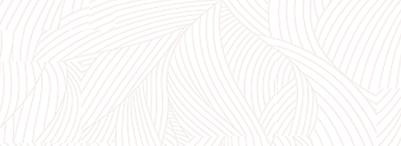 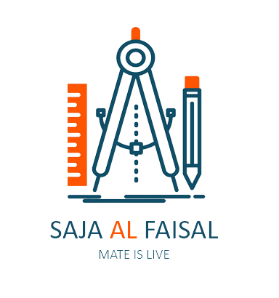 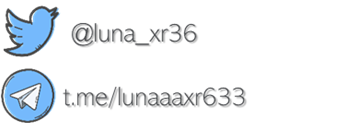 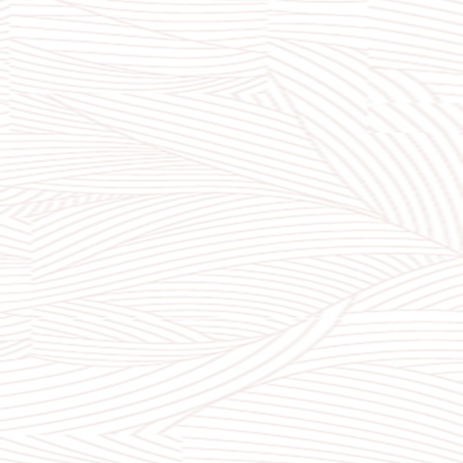 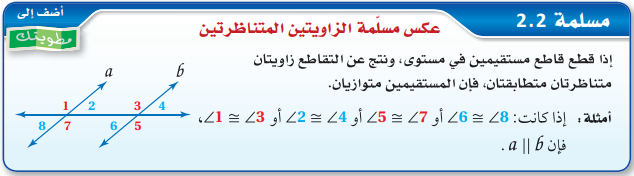 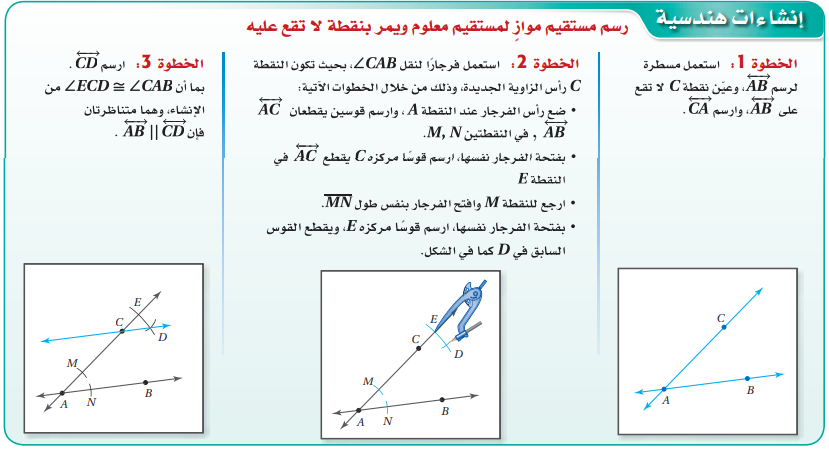 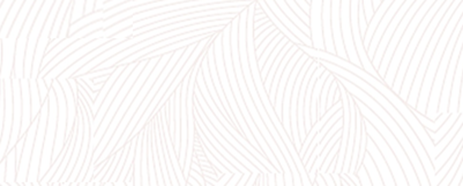 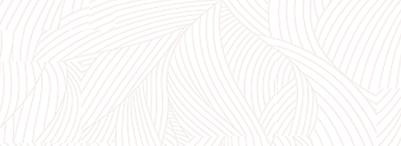 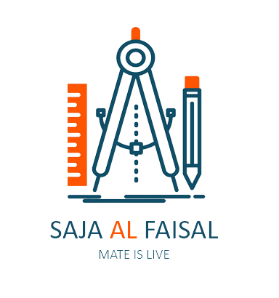 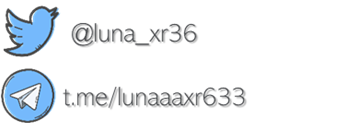 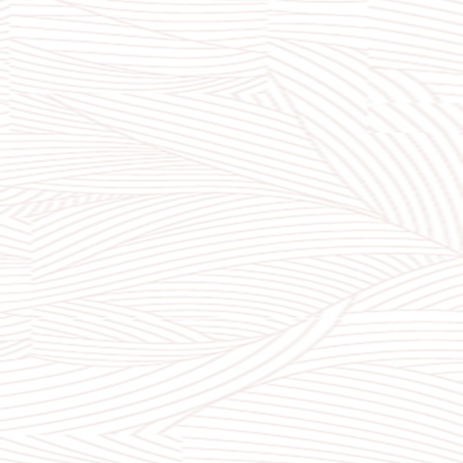 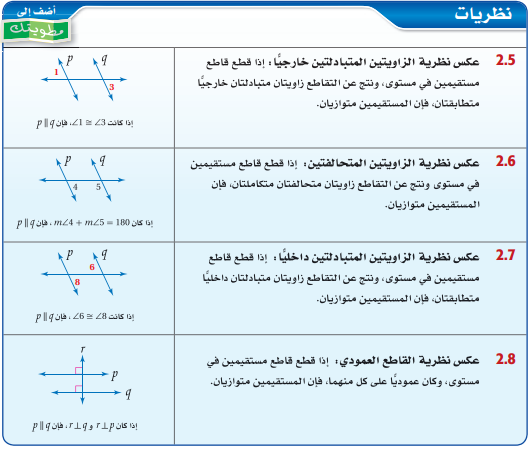 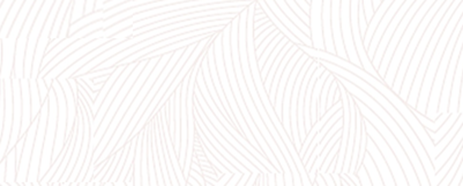 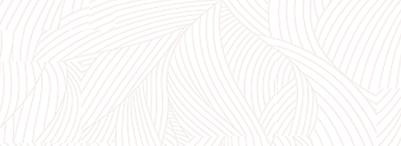 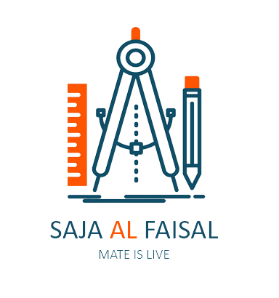 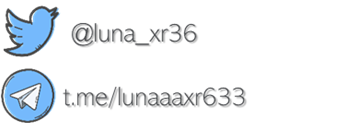 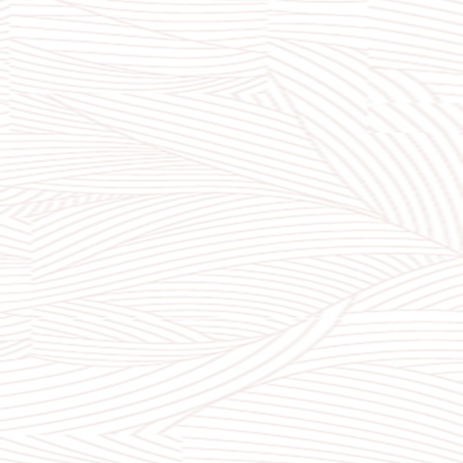 مثال 1 : تعيين المستقيمات المتوازية
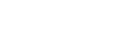 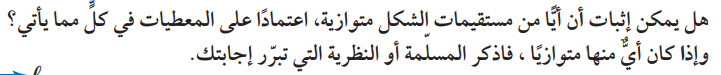 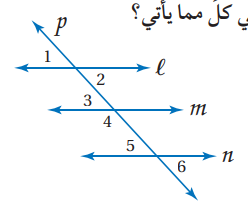 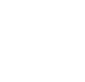 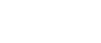 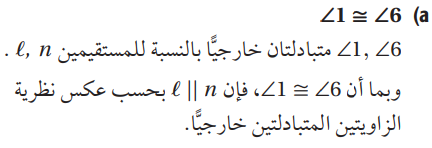 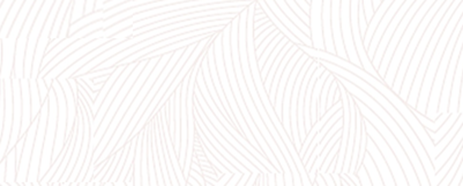 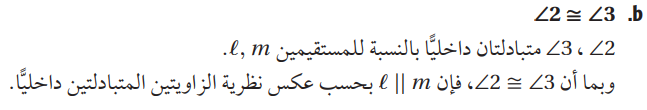 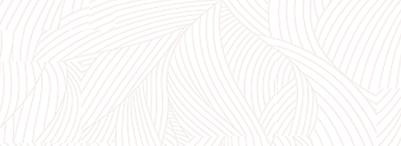 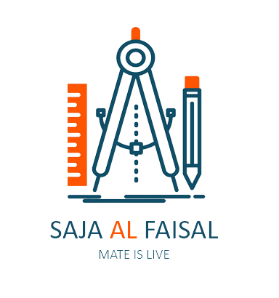 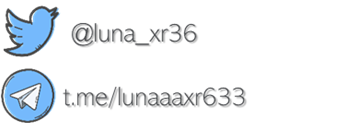 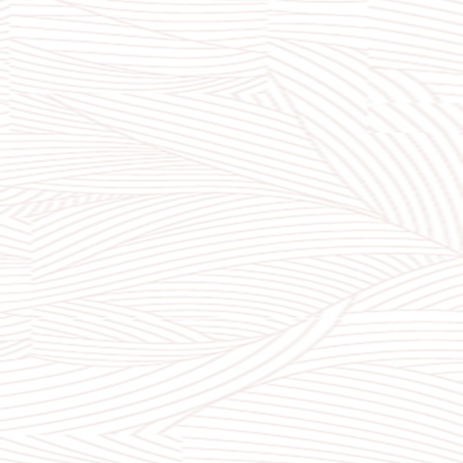 تحقق من فهمك 1
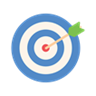 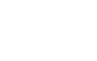 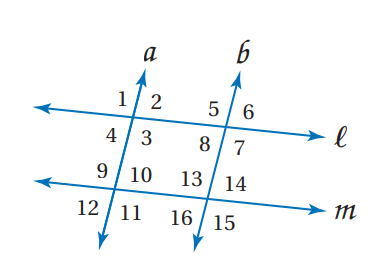 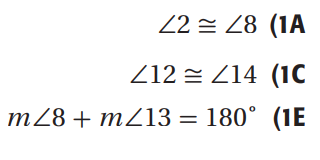 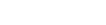 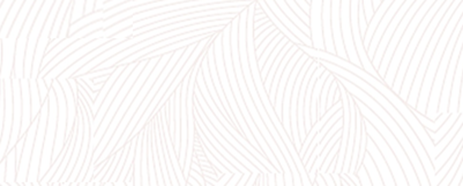 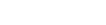 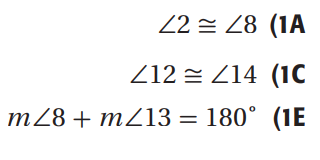 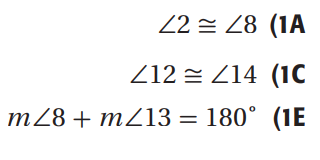 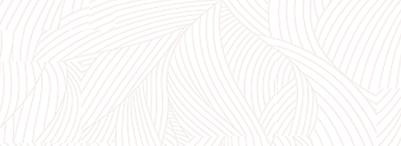 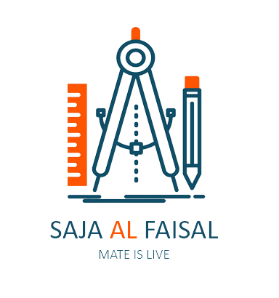 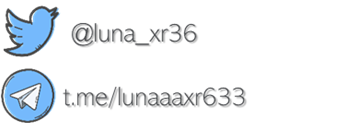 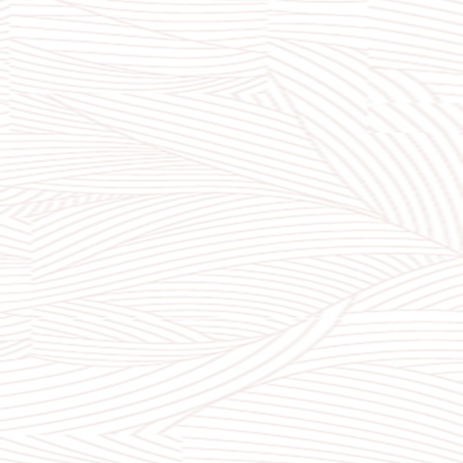 مثال 2 : اثبات توازي مستقيمين
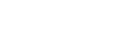 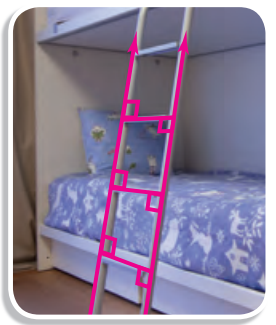 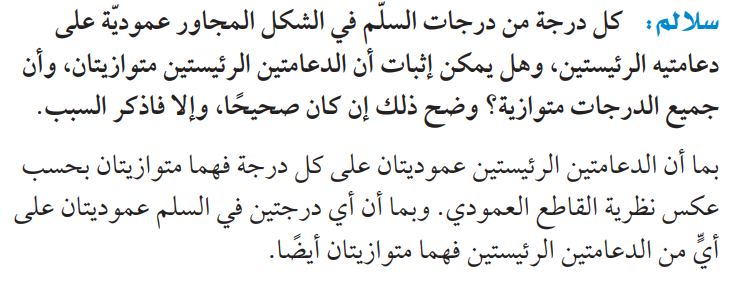 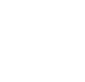 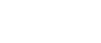 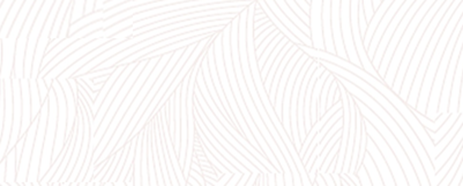 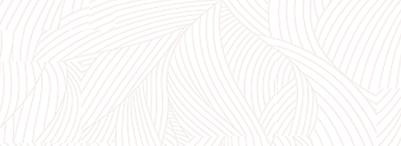 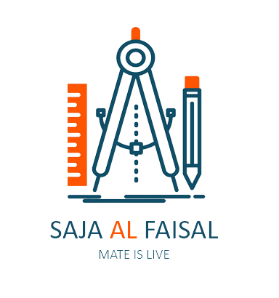 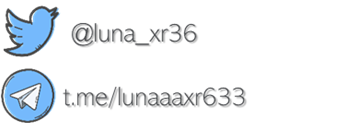 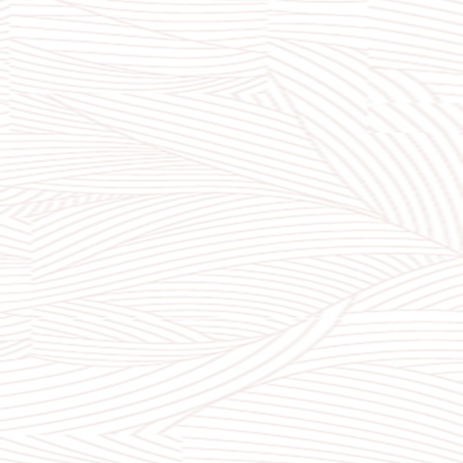 تحقق من فهمك 2
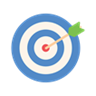 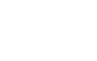 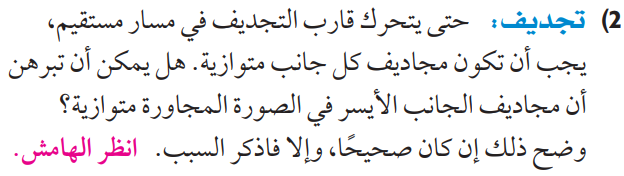 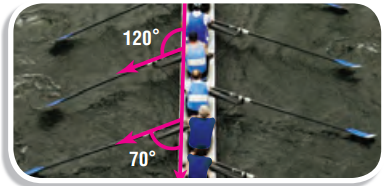 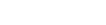 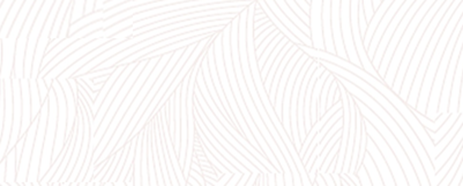 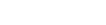 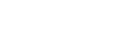 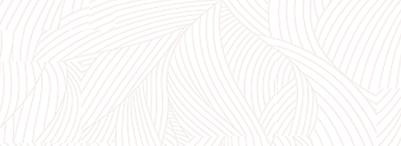 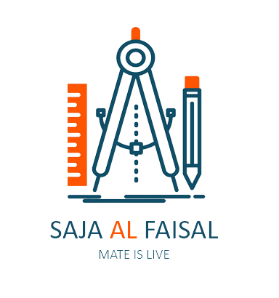 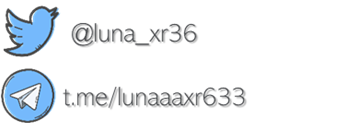 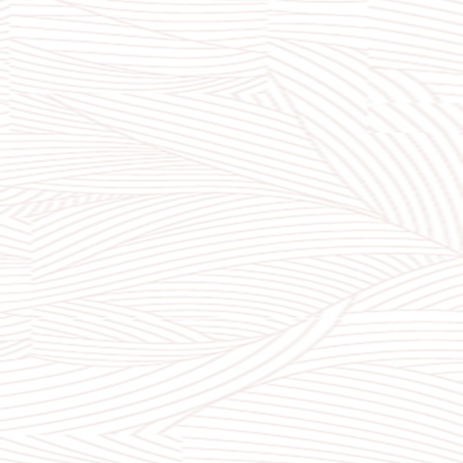 تأكد
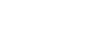 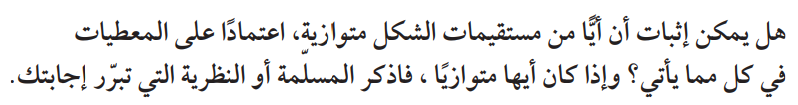 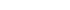 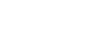 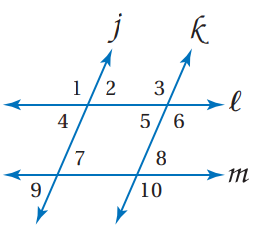 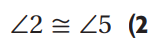 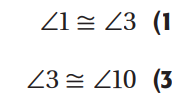 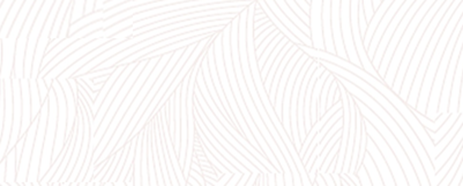 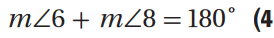 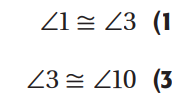 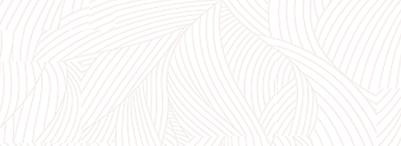 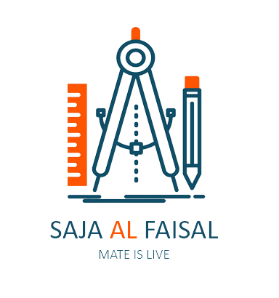 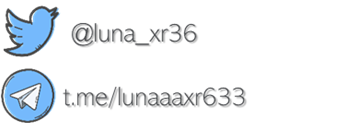 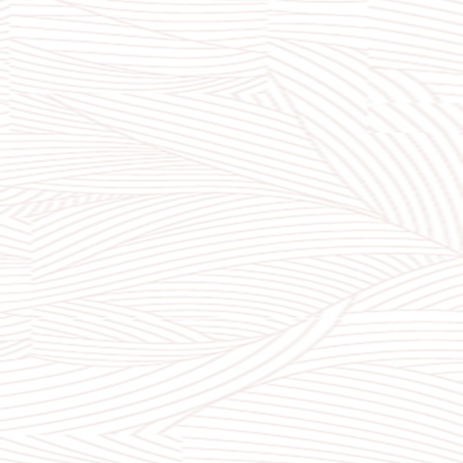 تدرب و حل مسائل
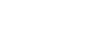 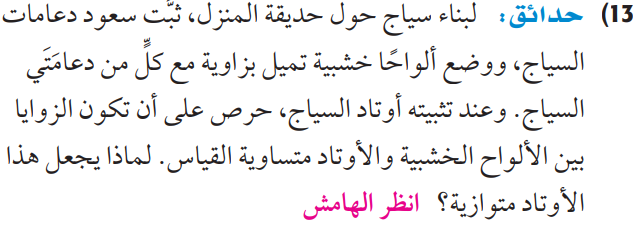 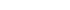 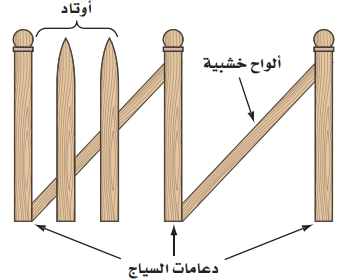 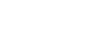 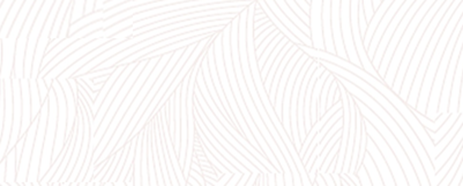 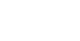 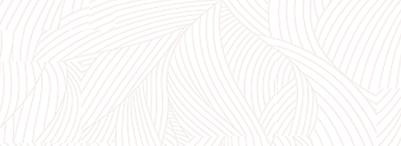 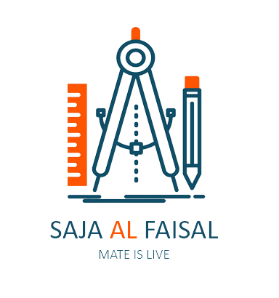 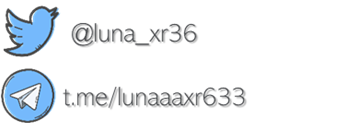 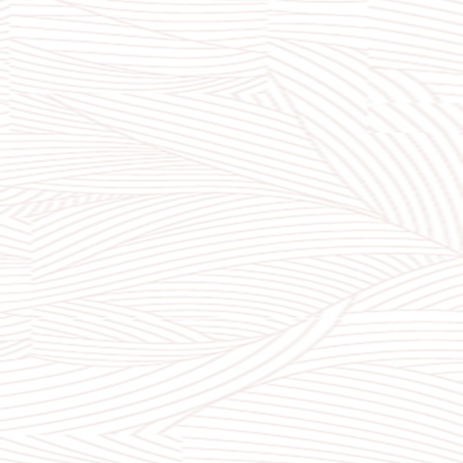 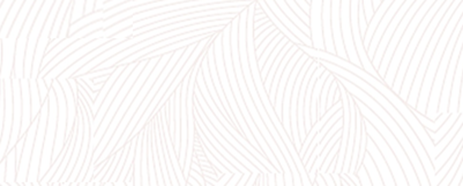 تدريب تقويمي
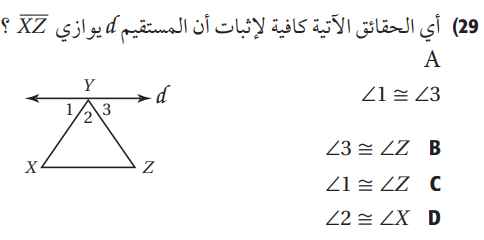 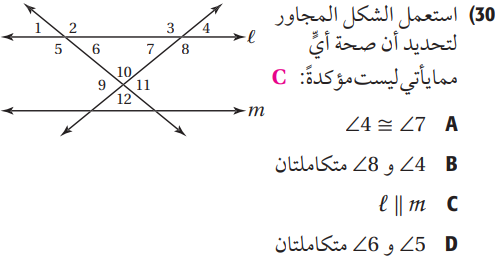 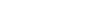 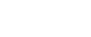 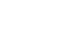 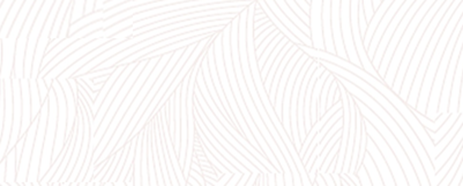 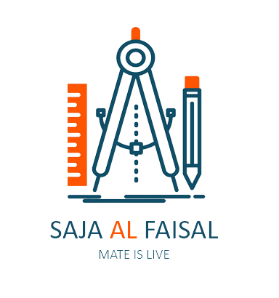 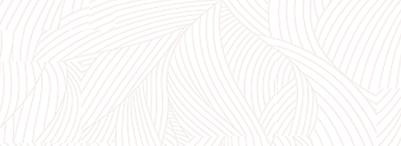 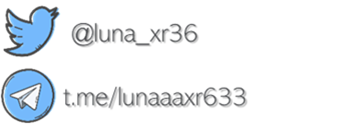 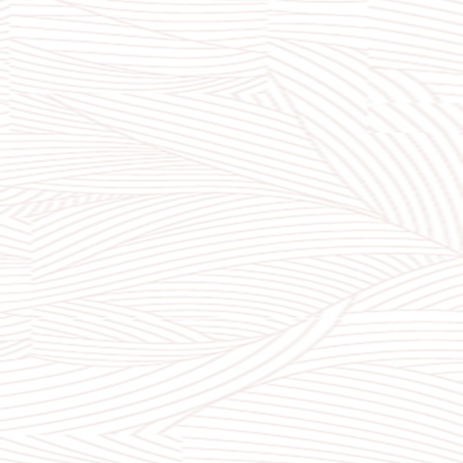 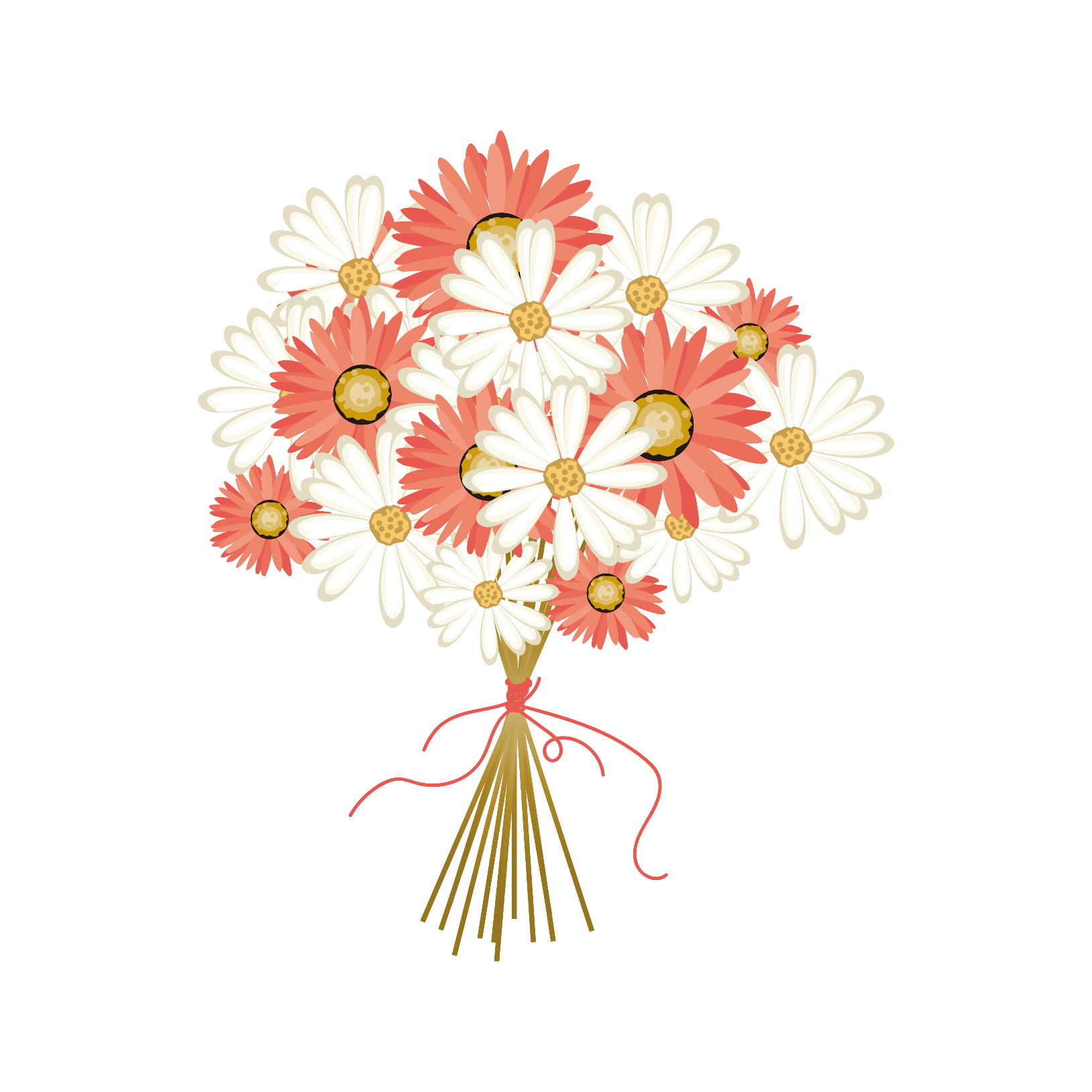 تدريب تقويمي
الواجب المنزلي
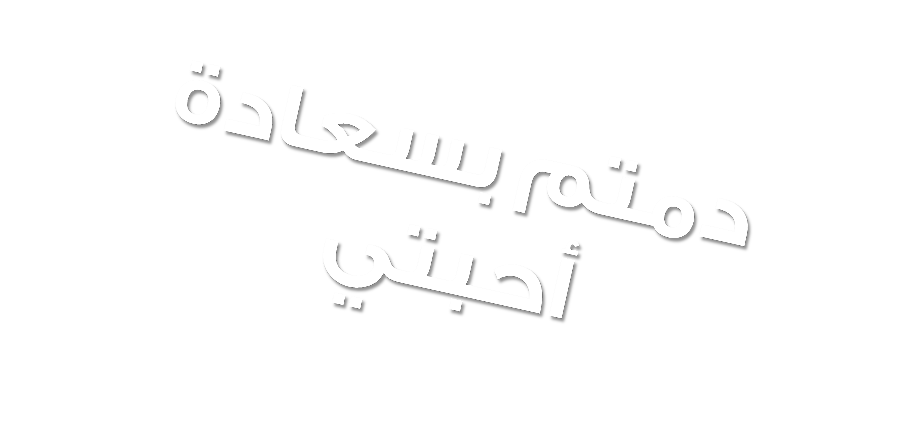 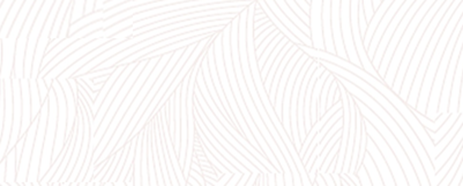 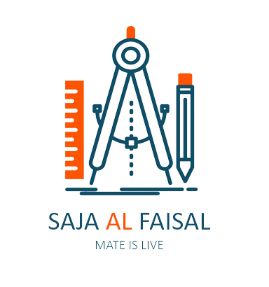 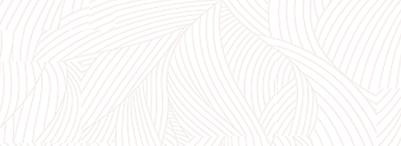 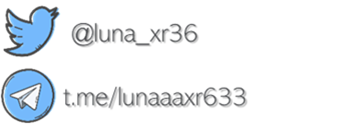 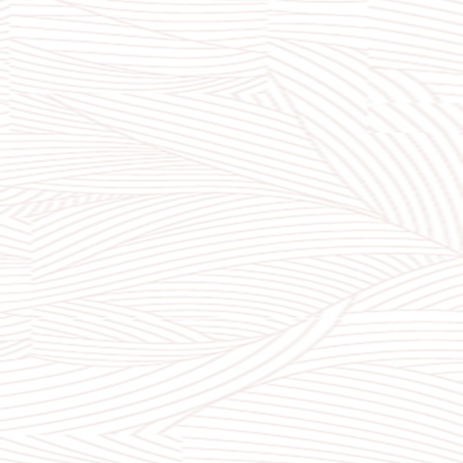